令和元年度 相談支援従事者指導者養成研修
現任研修講義２
本人を中心とした支援におけるケアマネジメント及びコミュニティソーシャルワークの理論と方法① 個別相談支援（意思決定支援）
令和元年度相談支援従事者指導者養成研修 配布資料
標準カリキュラム
本科目の内容と獲得目標
【獲得目標（標準カリキュラム） 】

　① 相談支援の基本姿勢等を再確認するとともに、個別の相談援助技術と地域援助技術の役割とそのつながりについて理解する。

【内容（標準カリキュラム）】

　① 本人を中心とした支援における個別の相談支援の基本姿勢（①共生社会の実現（ノーマライゼーションからソーシャルインクルージョン） 、②自立と社会参加、③当事者主体（本人中心支援）、意思決定の配慮、④地域における生活の個別支援、⑤エンパワメントなど）について再確認するとともに、ミクロ及びメゾレベルからマクロレベルに焦点を当てた視点等を含む地域を基盤としたソーシャルワークの理論と実践方法について講義を行う。

　② 障害の理解に当たっては社会モデルを基本とすること、医学モデル支援の位置付けを実践の振り返りから確認する。

　③ 基本的視座として、本人の生活の場で展開される援助、援助対象の拡大、予防的かつ積極的アプローチ、多職種連携（チームアプローチ）、ネットワークなどについて解説する。

　④ 具体例として、（自立支援）協議会を活用した個別事例の支援からの地域課題の把握、課題の共有、課題解決に向けた地域づくりや資源開発のための協議、地域への働き掛けや政策的な提言に至る一連のプロセスと相談支援専門員の役割について解説する。
[Speaker Notes: この科目では、現任研修でありますが、再度、相談支援の基本姿勢を確認していきます。
その中で、ケアマネジメントのプロセスにおいて、相談支援の基本姿勢がいかされているか。
また、一連の相談支援業務において、意思決定支援が丁寧に行われているかを振り返っていきます。

さらに個別の相談支援から地域づくりへとつながることと、その役割について理解を深めていきます。]
標準カリキュラム
講義上の留意点①

① 相談支援の基本的視点について概説する。これらの価値
　を基盤とした実践が行えていたかを振り返ることができる
　ような講義となるよう留意する(初任者研修の復習)。

② 相談支援(ケアマネジメント)における各プロセスについ
　て、その機能や役割、留意点について振り返ることができ
　る講義を行う(初任者研修の復習)とともに、意思決定支援
　の展開について講義を行う。

❖初任者研修において既習の項目については、復習的に触れ
　るとともに、自ら実践をその視点から振り返る契機となる
　講義となるよう留意する。
標準カリキュラム
本日の流れ（60分）
① 導入
　・本科目の獲得目標と内容、実施上の留意点

② 本論
　１.相談支援の基本姿勢の振り返り
　２.意思決定支援の展開
　３.個別相談支援のプロセスの振り返り
　　　➡インテーク、アセスメント、モニタリング

③ まとめ
[Speaker Notes: この時間の流れを確認しておきます。
現在、お話ししていることが、はじめにということになります。
そして、相談支援の基本姿勢の再確認を行います。
その後、個別相談支援プロセスの振り返りをし、その中で、しっかりと意思決定支援が展開されているかの確認を行い、まとめていきます。]
令和元年度 相談支援従事者指導者養成研修
現任研修講義２
本人を中心とした支援におけるケアマネジメント及びコミュニティソーシャルワークの理論と方法① 意思決定支援に着目した個別相談支援
玉木幸則
（社会福祉法人西宮市社会福祉協議会）

彼谷哲志
（特定非営利活動法人あすなろ）
１．本人を中心にした支援における
　　個別の相談支援の基本姿勢
基本姿勢とは？
基本姿勢＝基本的な心構え

普段の仕事の中で、何を大切にしていくべきなのか？
相談支援専門員の基本的な支援の取り組む姿勢とは？

これは、価値の話につながるもの
それでは、社会福祉における価値とは？
[Speaker Notes: いうまでもなく、基本姿勢とは、相談支援を展開していくうえでの基本的な心構えをさしています。

普段の仕事の中で、何を大切にしていくべきなのか？
相談支援専門員の基本的な支援の取り組む姿勢とは？
など、再度、考えていきましょう。

これは、価値の話につながるもの
それでは、社会福祉における価値とは？
もう少しかみ砕いていうと、社会福祉が人の生活において、どのくらい必要で、どれだけ大切なものかということを伝えられているかを確認したいと思います。]
追加
相談支援の基本姿勢
玉木
① ノーマライゼーションの実現
② 自立と社会参加
③ 当事者主体（本人主体）
④ 地域における生活の個別支援
⑤ エンパワメント
【復習】初任者研修での 相談支援の８つの基本的視点
① 個別性の重視、② 生活者視点、ＱＯＬの重視、③ 本人主体、本人中心、④ 自己決定（意思決定）への支援、セルフケアマネジメントの支援、⑤ エンパワメント、リカバリーの視点、ストレングスへの着目、⑥ 権利擁護、⑦ 多職種連携・チームアプローチ、⑧ 地域づくり（コミュニティワーク）、スティグマへのアプローチ
[Speaker Notes: 相談支援の基本姿勢を改めてみていきます。
①　ノーマライゼーションの実現
　　　これは、もう少し具体的にいうと障害者権利条約にもうたわれている「障害のない者との平等を基礎として」にあたると言ってもいいでしょう。
　　　障害があってもなくても地域で生きていける社会をめざしていくということです。
②　自立と社会参加
　　　もちろんここでいう「自立」は、医学モデルにおける自立ではなく、自己決定・自己選択が保障されている生活をさします。
　　　その上で、日常のくらしや働くこと、遊ぶことなど様々な生活行為が地域社会の中で展開されることで、社会参加が実現されるのです。
③　当事者主体
　　　いうまでもなく、本人中心で相談支援は展開されなければなりません。
　　　その中には、もちろんいいことだけではなく、失敗することも保障されるのです。
　　　それらに寄り添っていくことが大切です。
④　地域における生活の個別支援
　　　障害があってもなくても、一律の暮らしなんかあり得ません。
　　　その人が、生きてきた環境や人とのつながり、生活経験など本人と確認しながら、地域での生活を考えていかなければなりません。
⑤　エンパワメント 
　　　「パワーの欠如した状態(powerlessness)は，個人，あるいはグループの目標を達成するために資源を獲得し，活用できないこと，価値ある社会的役割を遂行するための情報，知識，スキル，物質をマネジメントすることができないこと」（Solomon,1976：28）
パワーにはレベルが存在する．個人的（個人的な事柄を解決したり影響を与える能力に関する感情や認知），対人関係的(問題の解決を促す他者との経験），そして環境的（セルフヘルプの努力を促進したり妨害する社会的制度）な3つのレベルである(Guitierrezら, 1998:10)．
ソーシャルワークは、社会変革と社会開発、社会的結束、および人々のエンパワメントと解放を促進する、実践に基づいた専門職であり学問である（ソーシャルワーク専門職のグローバル定義 2014）。 
（初任者資料より　※基本的には、初任者研修の振り返りと捉えて、初任者の中身を踏襲する必要があるのでは？）]
あなたが今、相談支援専門員として大切にしているもの、ことは何ですか？
[Speaker Notes: 今から、3分くらいで個人ワークをしてもらいます。

あなたが今、相談支援専門員として大切にしているもの、ことは何ですか？

自由に書いて下さい。]
価値とは
価値とは
私たちが何を理想とするか、あるいは何をより望ましいと見なすかに関する信念。
私たちがどの目標や行動を「良い」と評価するかは価値によって決まる。
価値は、私たちの信条、感情、態度を形成し、逆に、私たちの信条、感情、態度が価値を作り出す。
価値は行動のための規範あるいは指針を示す。

　社会福祉と価値
社会福祉は価値を基盤としている。
価値は選好（preference）を反映し、選択のための情報を与える。
社会福祉の実践のすべての側面に価値は内在している。
ブレンダ・デュボワ、カーラ・K・マイリー著／北島英治監訳『ソーシャルワーク―人々をエンパワメントする専門職』
[Speaker Notes: 価値とは
私たちが何を理想とするか、あるいは何をより望ましいと見なすかに関する信念。
私たちがどの目標や行動を「良い」と評価するかは価値によって決まる。
価値は、私たちの信条、感情、態度を形成し、逆に、私たちの信条、感情、態度が価値を作り出す。
価値は行動のための規範あるいは指針を示す。

　社会福祉と価値
社会福祉は価値を基盤としている。
価値は選好（preference）を反映し、選択のための情報を与える。
社会福祉の実践]
倫理とは
倫理とは
倫理を基盤として、人の行為を方向付ける基盤が生まれる。

　社会福祉と倫理
倫理は「行動に移された価値」を意味する
「ソーシャルワークの倫理は、ソーシャルワークの責任に伴う、行動における期待あるいは選好を意味する」
ブレンダ・デュボワ、カーラ・K・マイリー著／北島英治監訳『ソーシャルワーク―人々をエンパワメントする専門職』
[Speaker Notes: 倫理とは
倫理を基盤として、人の行為を方向付ける基盤が生まれる。

　社会福祉と倫理
倫理は「行動に移された価値」を意味する
「ソーシャルワークの倫理は、ソーシャルワークの責任に伴う、行動における期待あるいは選好を意味する」]
価値と倫理の例（相談支援の基本的視点）
① 個別性の重視
② 生活者視点、ＱＯＬの重視
③ 本人主体、本人中心
④ 自己決定（意思決定）への支援、セルフケアマ
　ネジメントの支援、
⑤ エンパワメント、リカバリーの視点、ストレン
　グスへの着目
⑥ 権利擁護
⑦ 多職種連携・チームアプローチ
⑧ 地域づくり（コミュニティワーク）、スティグ
　マへのアプローチ
[Speaker Notes: 基本姿勢と重なる点も多いかと思いますが、相談支援の基本的視点を確認していきます。]
個別性の重視
バイスティックによる個別化の原則
　「（当事者は）１人の人間として、そして単なる人間ではなく、個
　　性を持ったこの人物として扱われる」

相反する概念
　個別化　⇔　ラベリング、ステレオタイプ化

ラベリングの例
　→障害によるラベリング
　　 あの人は、自閉症だから・・・、精神障害だから・・・
　→障害受容によるラベリング
　　 あの人は、受容できていないから・・・
[Speaker Notes: バイスティックによる個別化の原則
「（当事者は）１人の人間として、そして単なる人間ではなく、個性を持ったこの人物として扱われる」

相反する概念
個別化　⇔　ラベリング、ステレオタイプ化

ラベリングの例
→障害によるラベリング
あの人は、自閉症だから・・・、精神障害だから・・・
→障害受容によるラベリング
あの人は、受容できていないから・・・]
初任PP
基本的視点１生活者の視点（QOLの重視）
人生の質を高めるための支援に積極的であること
本人
要求水準向上
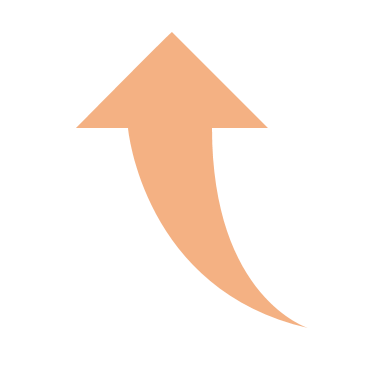 コンサートに行って会う
QOL向上
ビデオで我慢する
14
[Speaker Notes: 生活者の視点（QOLの重視）
※１　人生の質を高めるための支援に積極的であること

やや冒険でも本人が本来どんな生活を望んでいる人であるかを考えて、そのための最善の計画を立てていく。
成功しても失敗してもその事実は本人の要求水準を上げてくれる。さらに上を目指してチャレンジをするものと信じて生活をともにする感覚が大切だ。]
生活者視点、QOLの重視
QOLには様々な定義がある
保健、医療、社会福祉領域では、生活の質、生命の質、人生の質といった形で定義されることが多い。

アメリカの自立生活運動の有名な言葉
　「他人の助けを借りて15分で衣服を着、仕事に出か
　けられる障害者は、自分で衣類を着るのに２時間かかる
　ために家にいるほかない障害者よりも自立している」

ADLの自立という自立観
　→　QOLの充実を自立と考える
[Speaker Notes: QOLには様々な定義がある
保健、医療、社会福祉領域では、生活の質、生命の質、人生の質といった形で定義されることが多い。

アメリカの自立生活運動の有名な言葉
「他人の助けを借りて15分で衣服を着、仕事に出かけられる障害者は、自分で衣類を着るのに２時間かかるために家にいるほかない障害者よりも自立している」

ADLの自立という自立観　→　QOLの充実を自立と考える

というふうに、やはりどんな障害があったとしても自立の基本は、どこで誰とどんなふうに暮らすのか、自分で選んで決めていくこと。
そのためにも必要なことは、「意思疎通」「意思形成」「意思表明」「意思実現」を可能にする意思決定支援がとても重要になってきます。]
初任PP
基本的視点２本人主体の視点（本人中心）
社会通念や既存の制度から障害を捉えるのではなく、
常に本人に寄り添って「想い」を捉え、主体性を引き出す。
規範的
制度的
Needs
想い
wish
本人の想いから
ピアカウンセラーの活用も有効である
社会通念から
16
[Speaker Notes: 本人主体の視点（本人中心）
※１　社会制度側から見るのではなく常に本人に寄り添うことで想いを捉える。

相談支援専門員はサービスの配分者ではない。元々社会的に厳しい状況に置かれている障がい者にとって、想いを発し、それが実現するという経験が少なく、その受けとめからしっかりと行う必要がある。
少しでも配分者の雰囲気を感じたら、本人は想いを発することを諦めてしまう。
制度に沿うのではなく、本人の想いにしっかりと向き合うところから初めて欲しい。
想いが引き出されていない場合は、想いを引き出す支援から始め、想いに従って動き出した本人の力で周囲の合理的配慮を引き出していく。

再掲
ピアカウンセラーが相談支援専門員として活動することの意義は大きく３つある。1点目は障がい当事者として共感的理解が出来ること、2点目は同じ体験を伝えることで今後の生活について見通しが立てやすいこと、3点目は実際の生活支援の場面に経験者としてともに立ち会うことができるので実際的なアドバイスが得られること。そのような意義を理解した上で、ピアカウンセラーによる相談支援を受けることで、押し止められていた自らの可能性に気づき、パワーを発揮できることが十分考えられる。]
初任PP
なぜ、本人主体の視点なのか
課題の解決からではなく、本人ができること、したいこと、好きなことに焦点を当てた支援を進める中でこそ、本人が主体的に課題を克服することができる。
その際に重要なのが本人の自己効力感の向上であり、周囲の肯定的な態度の中で、したいことに近付くために小さな成功を積み重ね、あるいは、失敗を経験することでの学びを経て、結果が形となって表れることを知ることで前進が始まる。
これが僅かな前進であっても、本人の自己効力感の向上が周囲にパワーをもたらし、そのパワーがさらに本人の社会への影響力を増大させていく。その始まりはすべて本人の想いからである。
17
[Speaker Notes: 課題の解決からではなく、本人が出来ること、したいこと、好きなことに焦点をあてた支援を進める中でこそ、本人が主体的に課題を克服することができる。
その際に重要なのが本人の自己効力感の向上であり、周囲の肯定的な態度の中で、したいことに近づくために小さな成功を積み重ね、あるいは、失敗を経験することでの学びを経て、結果が形となって表れることを知ることで前進が始まる。
これが僅かな前進であっても、本人の自己効力感の向上が周囲にパワーをもたらし、そのパワーがさらに本人の社会への影響力を増大させていく。その始まりはすべて本人の想いからである。]
初任PP
本人主体の課題とは何か
制度上のサービスを適用することが通例となった温情主義の中で、どのようにして想いから出発した支援ができるか。
想いが読み取りづらい本人に、想いを表明していただく関わり方を支援者だけの主導でなく進めるにはどうするのか。
本人中心とは個人主義でも、支援者が本人をおもんぱかることでもなく、「自己決定支援等を活用して、本人が関係者の支援を踏まえて・・する」ことである（北野2013）。
そのためには、支援者を含む社会全体との相互エンパワメント関係が展開されなければならない（同）。
あくまで本人を中心に据えた会議や本人の最善の利益に即した生活支援の実施により粘り強く本人のパワーを引き出していく。

　　　　※　朝比奈ミカほか「障害者本に中心の相談支援とサービス等利用計画ハンドブック」ミネルヴァ書房2013
18
[Speaker Notes: 制度上のサービスを適用することが通例となったパターナリズム中で、どのようにして想いから出発した支援ができるか。
想いが読み取りづらい本人に、想いを表明していただく関わり方を支援者だけの主導でなく進めるにはどうするのか。
本人中心とは個人主義でも、支援者が本人をおもんばかることでもなく、「自己決定支援等を活用して、本人が関係者の支援を踏まえて・・する」ことである（北野2013）。
そのためには、支援者を含む社会全体との相互エンパワメント関係が展開されなければならない（同）。
あくまで本人を中心に据えた会議や本人の最善の利益に即した生活支援の実施により粘り強く本人のパワーを引き出していく。

参考文献
朝比奈ミカ・北野誠一・玉木幸則「障害者本に中心の相談支援とサービス等利用計画ハンドブック」ミネルヴァ書房2013]
初任PP
基本的視点５自立・自己決定の視点（意思決定支援）
意思疎通
↓
意思形成
↓
意思表明
↓
意思実現
どんなに重い障害や困難があっても、意思決定を行う能力があると捉え、環境を整え、自己決定に導く。
本人
相談支援専門員
自己決定
原因背景を探る
重症心身障害で反応がない
自傷他害を繰り返す
精神医療から抜けられない
アディクションが収まらない
犯罪を繰り返す
何度も約束を反故にする
放置する
権利侵害
19
[Speaker Notes: 基本的視点の5つ目は、自立や自己決定の視点です。本人を、主体性を持った人であると捉え、主体性を発揮できるように本人と周囲に働きかけることです。

重症心身障がいで反応がない、自傷他害を繰り返す、精神医療から抜けられない、アディクションが収まらない、犯罪を繰り返す、何度も約束を反故にするといった本人に相談支援専門員はどう対応すればよいでしょうか？

ソーシャルワークでは、こうした、医療の分野では「症状」「逸脱行動」とみなされる状態を、「満たされていないニーズの現れ」ととらえます。社会環境が本人のニーズを十分に満たしていない中で、それでも主体的に立ち向かおうとする中で、こうした状態が表れていると考えます。そして、その満たされないニーズが何なのかを探り、ニーズを社会資源につなぐことで、症状や逸脱行動とは別の形で対処する術を見出すのが支援です。

社会資源が確保できていても、どの社会資源をどのように使うのかは、本人の自己決定になります。社会資源を奪われ続けてきた当事者の場合、はじめから自己決定は困難です。そこで必要になるのが意思決定支援です。
意思決定支援の流れは、意思疎通→意思形成→意思表明→意思実現となりますが、これは相談支援全体の流れと等しくなっています。
結果的に、綿密な意思確認、判断しやすい情報提供（情報保障）、意思を表明しやすい環境作り、表明したことが実現するという経験が利用者のパワーアップに繋がります。

福祉施設を訪問して利用者の声を聴く福祉オンブズマンの経験から、施設入所者に対する相談支援専門員や施設職員の関わりの弱さを感じざるを得ません。
あなたの利用者は声を聴いてもらえないまま、画一的な「支援」を受けていないでしょうか？]
追加
玉木
自己決定・自己選択ができるようにお手伝いをすること
そのために必要なことは
　　　　　　　　　　　　　　　　　　意思疎通
　　意思決定支援　　　　　意思形成
　　　　　　　　　　　　　　　　　　意思表示
　　　　　　　　　　　　　　　　　　意思実現
20
[Speaker Notes: 少し言い方を変えてみると、意思決定支援とは、自己決定・自己選択ができるようにお手伝いをすることになります。

意思決定支援に必要なことは、
本人との意思疎通が図れること。言語だけではなく、表情や仕草、眼の動きや身体の動き。様々な状況から何を伝えようとしているか繰り返し確認をしがら、意思疎通ができるようにしていくことが大切です。

意思形成は、いろいろな生活体験を重ねていくこと。例えば、ずうっと施設などで食事が提供されている生活であれば、ファミリーレストランに行って何を食べるか選んでもらおうとしても明確に選ぶことはできません。
なぜならば、写真があったとしても食べた経験がなければ、それを選ぶことはできません。そのためにも、いろいろ食べてみるという経験を重ねていくことが大切になってきます。

その経験が、積み重なっていくことで、選ぶという意思表示につながってきます。その意思表示を受け止めて、その人の意思の実現となります。

この一連の支援が、意思決定支援ということになります。]
要検討
意思決定支援とは
意思決定支援の普遍主義
意思決定のための支援は、日常的に我々すべてが利用するものであり、大なり小なり決定を下すために、周囲の人間や、入手可能な情報、そして他の形の支援をみな使用する。

かなりの量の支援を使う人々もいれば、より少ない支援を使う人もいて、それは個々人のニーズや好みの違いに影響される。
[Speaker Notes: 本人が司令塔になるといっても、何の情報も得ず、何の体験もせず、誰とも相談しないで司令塔になることなど、誰にもできません。自己決定もまた、多くの依存先を持っていて初めて可能になるということを押さえておきましょう。

意思決定支援とは、自ら意思決定支援を決定することに困難を抱える障害者が、日常生活や社会生活に関して自らの意思が反映された生活を送ることが出来るように、可能な限り本人が自ら意思決定できるように支援し、本人の意思の確認や意思及び選考を推定し、支援を尽くしても本人の意思の確認や意思及び選考の推定が困難な場合には、最後の手段として最善の利益を検討するために事業者の職員が行う支援の行為及び仕組みをいう。

ここで重要なのは、健常者はすでに毎日のように、インフォーマルな形で、自分にとって受け取りやすい情報、自分と類似した状況にあるロールモデル、選択肢を体験する機会、相談相手など、意思決定支援を受けているという点です。障害者は、未だ十分な意思決定支援を受けていないので、フォーマルまたはインフォーマルな支援を強化する必要があるのです。

参考文献等
谷口明広「重度身体障害者の日本的自立生活概念と自立生活教育プログラム」社会福祉学 29(1), 45-64, 1988
熊谷晋一郎. (2019). 障害をもつ人にとっての自己理解の重要性. 公益社団法人日本発達障害連盟(編)発達障害白書2019年版, 42-43, 東京: 明石書店.
熊谷晋一郎. (2018). 支援付き意思決定：その法理・実践研究・当事者性について. 障害学研究, 14, 67-84.]
初任PP
基本的視点３エンパワメントの視点（当事者による社会変革）
本人が周囲の人々や社会に働き掛け、社会を変えることで課題を解決していくために、環境に働き掛ける。
対人
対社会
本人
相談支援専門員
自己効力感UP
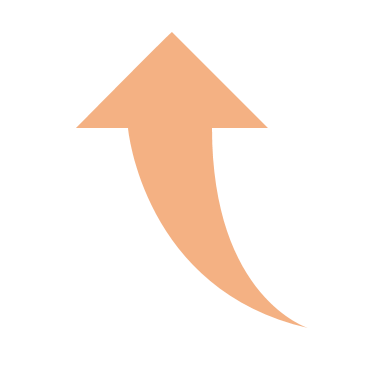 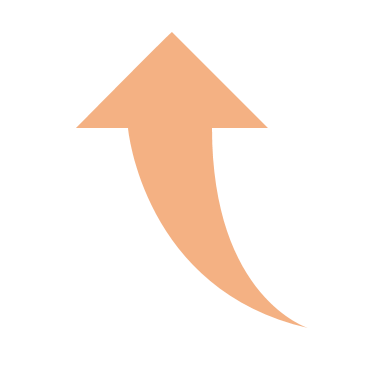 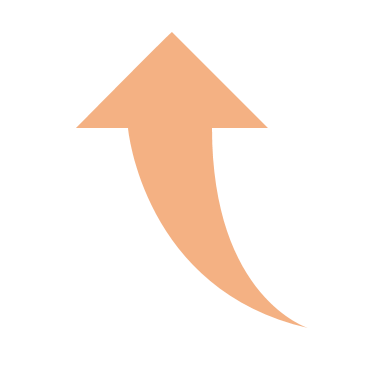 22
[Speaker Notes: エンパワメントの視点（当事者による社会変革）
※４　本人が周囲の人々や社会に働きかけ、社会を変えることで課題を解決していくために環境に働きかける。

エンパワメントとは本来、当事者が社会を変革して生きづらさを打破していくことから来た概念である。
障がい者の置かれている現在の社会は、まだまだ生きづらい場面が多くあり、個々の障がい者は自己効力感を高めて、自信を持ち、対人関係を豊かにし、社会へ働きかけるパワーを獲得していく過程におかれているといえる。
相談支援専門員は、その現実と向き合う力を本人が獲得するために、あるときは後から、あるときはその同伴者として寄り添っていく。]
初任PP
エンパワメントとは何か
「パワーの欠如した状態(powerlessness)は，個人，あるいはグループの目標を達成するために資源を獲得し，活用できないこと，価値ある社会的役割を遂行するための情報，知識，スキル，物質をマネジメントすることができないこと」（Solomon,1976：28）
パワーにはレベルが存在する．個人的（個人的な事柄を解決したり影響を与える能力に関する感情や認知），対人関係的(問題の解決を促す他者との経験），そして環境的（セルフヘルプの努力を促進したり妨害する社会的制度）な3つのレベルである(Guitierrezら, 1998:10)．
ソーシャルワークは、社会変革と社会開発、社会的結束、および人々のエンパワメントと解放を促進する、実践に基づいた専門職であり学問である（ソーシャルワーク専門職のグローバル定義 2014）。
23
[Speaker Notes: ソロモンは黒人の解放運動から来た運動概念をソーシャルワークのアプローチとなる基礎を築いた。
パワレスな状態から社会的役割を果たすことが可能な状況までになるには環境の改善が不可欠である。
この環境改善に向けた動きを支援者が先導するのではなく、本人自ら主体となって取り組まなければ社会は変わらない。

ギターレツらはこれを個人、対人、対社会に向けたパワーとして整理した。それらは順序的でもあるが、循環的でもある。
社会に働きかけた経験が自身の解決能力を上げることもある。支援者はこの好循環をどのように引き出して行くかを検討する。

グローバル定義にあるようにエンパワメントは福祉対象者に限定したものではなく、すべての人々に必要な要素である。
社会変革や社会的結束を促すことで人々を生きづらさから解放していくための手段でもあり目的概念でもある。]
初任PP
なぜ、エンパワメント・アプローチなのか
①相談支援者は，本人が主体性をもって自ら生きづらさを解消する行動をとるよう働き掛けている．
②相談支援者は，本人が地域社会との関係をつくるために，地域の社会資源を活用するよう働き掛けている．
③批判的意識を持つ相談支援者が本人とともに他者との関係改善や地域の変革に臨む強い姿勢を示している．
④相談支援者は，本人との対等性に配慮しながら，パートナーシップに基づいた働き掛けを行う．
⑤本人を信頼したパートナーシップにより，パワーの交互作用が生じ，相談支援者も自己効力感を高めている．
ピアカウンセリングや自立生活プログラムなど利用者の精神的サポートや自立の
ための情報提供を効果的に行う手法はエンパワメントの有力な手法である。
24
[Speaker Notes: なぜエンパワメント・アプローチ（手段）なのかを実体的に説明する。
①相談支援者は，本人が主体性をもって自ら生きづらさを解消する行動をとるよう働きかけている．
　これは本人主体の項で話した。
②相談支援者は，本人が地域社会との関係をつくるために，地域の社会資源を活用するよう働きかけている．
　地域生活支援をする相談支援専門員としては当然だが、施設入所者に対しても同様に地域の一住民としての支援を行う。
　社会資源はヒトモノカネや制度、文化を含む。その文化を共有することで社会的役割を果たす契機となる。
③批判的意識を持つ相談支援者が本人とともに他者との関係改善や地域の変革に臨む強い姿勢を示している．
　相談支援専門員は単なる制度紹介者ではない。本人の生き方に共感し、社会がそれを拒んでいるならともに打破していく姿勢が必要である。そのために他者や社会への働きかけに取り組む。
④相談支援者は，本人との対等性に配慮しながら，パートナーシップに基づいた働きかけを行う．
　本人の前で引っ張るのではなく、状況に合わせて隣にいたり、後にいたりと対等なパートナーとしての自覚を持って臨む。
⑤本人を信頼したパートナーシップにより，パワーの交互作用が生じ，相談支援者も自己効力感を高めている．
　本人との活動を通して相談支援専門員が元気づけられ、それが本人にも伝わるという好循環が生じる。相互エンパワメントである。

自立生活運動から生まれたピアカウンセリングや自立生活プログラムなど利用者の精神的サポートや自立のための情報提供を効果的に行う手法はそもそもが利用者の主体的取り組みに依拠したものでありエンパワメントの有力な手法である。]
ストレングス視点
その人が本来持っている強さ、健康な側面、得意なこと、潜在能力、暮らしていく中で獲得した様々な技能（コミュニケーション、日常生活上のノウハウ）など、またその人を支えるプラスの環境を含めた総体が「ストレングス」といえる。
ストレングスは、一見弱みに見えるものの中にも実は存在しており、それに気付くことは「その人らしさ」を大切にすることであり、「利用者主体」の支援の基礎となるものである。
→個人レベル：関心、希望、人柄、技能（日常生活、コミュ
　　　　　　　ニケーション等）、経験、特技、趣味etc
→環境レベル：家族関係、社会関係（友人、近所の人等）、
　　　　　　　機会（チャンス）、支援ネットワーク、
　　　　　　　地域状況etc
出典： 埼玉県相談支援専門員協会 相談支援基礎研修Ⅱ インテーク 広沢昇氏資料より
[Speaker Notes: その人が本来持っている強さ、健康な側面、得意なこと、潜在能力、暮らしていく中で獲得した様々な技能（コミュニケーション、日常生活上のノウハウ）など、またその人を支えるプラスの環境を含めた総体が「ストレングス」といえる。
ストレングスは、一見弱みに見えるものの中にも実は存在しており、それに気づくことは「その人らしさ」を大切にすることであり、「利用者主体」の支援の基礎となるものである。]
ストレングスへの気づき
○主訴の背景にある「思い」をつかむ
　「働きたいんですよ・・」
　　　→「（自分で使えるお金が欲しいので）働きたい」
　　　→「（一人前に見られたいから）働きたい」
　　　→「（仲間が就職したので自分も）働きたい」

○ライフストーリーに耳を傾ける
　　　→「これまで」自分なりに頑張ってきたこと
　　　→「今」の苦労、悩み
　　　→「これから」の夢や希望

○「その人らしさ」がよくでている情報を大切にする
　　　→「わたしは○○な暮らしがしたい」
　　　→「わたしはＪポップが好きで△△の大ファンです」
　　　→「わたしは若い頃、よく××したものだ」
　　　→「わたしは◇◇になりたかった」
　　　→「わたしは□□が得意です」
出典： 埼玉県相談支援専門員協会 相談支援基礎研修Ⅱ インテーク 広沢昇氏資料より
[Speaker Notes: ○主訴の背景にある「思い」をつかむ
「働きたいんですよ・・」→「（自分で使えるお金が欲しいので）働きたい」
　　　　　　　　　　　　→「（一人前に見られたいから）働きたい」
　　　　　　　　　　　　→「（仲間が就職したので自分も）働きたい」

○ライフストーリーに耳を傾ける
　　　→「これまで」自分なりに頑張ってきたこと
　　　→「今」の苦労、悩み
　　　→「これから」の夢や希望

○「その人らしさ」がよくでている情報を大切にする
　　　→「わたしは○○な暮らしがしたい」
　　　→「わたしはＪポップが好きで△△の大ファンです」
　　　→「わたしは若い頃、よく××したものだ」
　　　→「わたしは◇◇になりたかった」
　　　→「わたしは□□が得意です」]
権利擁護
権利擁護という言葉は、Advocacyに対応する日本語です。日本の福祉関係者が、これを「権利擁護」と呼び始めたのは1990年代以降です。おそらく当時の政策目標であった社会福祉の基礎構造改革と関係があったと思われますが、誰がどんな理由で使い始めたのか、その詳細は不明です。ただ、どのような意図があって「権利擁護」の訳語が使われたとしても、それは「権利」の「擁護」に留まる活動ではありません。巷においてそのような誤解が時折見られますが、「権利」に限定して理解する見方は特殊日本的であると言って良いでしょう。
・・・途中省略・・・
私は、年齢・社会的属性・障害など、理由は様々であるにせよ、何らかの事情によって自分の思いや意見を他の人に伝えたり主張したりすることができず（あるいは伝え方が弱く）、そのために社会生活を営む上で困難を抱えている人たちの声を、人や社会に伝える活動を権利擁護と理解しています。代弁活動が典型ですが、その究極の姿は、ご本人が自分で自分の思いを他人や社会に伝えることができるようにする支援活動であり、そのような活動はセルフアドボカシーと呼ばれています。

佐藤彰一　「権利擁護のパラダイム転換と成年後見制度の変革」『Yahoo!ニュース』より
[Speaker Notes: 権利擁護という言葉は、Advocacyに対応する日本語です。日本の福祉関係者が、これを「権利擁護」と呼び始めたのは1990年代以降です。おそらく当時の政策目標であった社会福祉の基礎構造改革と関係があったと思われますが、誰がどんな理由で使い始めたのか、その詳細は不明です。ただ、どのような意図があって「権利擁護」の訳語が使われたとしても、それは「権利」の「擁護」に留まる活動ではありません。巷においてそのような誤解が時折見られますが、「権利」に限定して理解する見方は特殊日本的であると言って良いでしょう。

私は、年齢・社会的属性・障害など、理由は様々であるにせよ、何らかの事情によって自分の思いや意見を他の人に伝えたり主張したりすることができず（あるいは伝え方が弱く）、そのために社会生活を営む上で困難を抱えている人たちの声を、人や社会に伝える活動を権利擁護と理解しています。代弁活動が典型ですが、その究極の姿は、ご本人が自分で自分の思いを他人や社会に伝えることができるようにする支援活動であり、そのような活動はセルフアドボカシーと呼ばれています。]
追加
相談支援の基本姿勢　小まとめ
玉木
権利擁護の視点(アドボケーターとして)
エンパワメント支援　(地域で生きていくための力)
　　　　　相互エンパワメント　あきらめない
支援していくためのネットワーク形成力
　　　(スーパーマンには、なれないからつながっていく)
自分の生き方の探求(障害者は特別ではない)
　　　普通の暮らしを考え続ける
理不尽なことに怒れる感性(差別に立ち向かう)
社会を変えていきたいという気持ち
そして、プロとして専門家としての独立した姿勢
[Speaker Notes: 相談支援の基本姿勢　小まとめとして

繰り返しの話にはなりますが・・・
権利擁護の視点(アドボケーターとして)
エンパワメント支援　(地域で生きていくための力)
　　　　　相互エンパワメント　あきらめない
支援していくためのネットワーク形成力
　　　(スーパーマンには、なれないからつながっていく)
自分の生き方の探求(障害者は特別ではない)
　　　普通の暮らしを考え続ける
理不尽なことに怒れる感性(差別に立ち向かう)
社会を変えていきたいという気持ち
そして、プロとして専門家としての独立した姿勢　

このような姿勢が問われているのです。]
２．社会モデルを基本とする障害理解
障害の理解に当たっては社会モデルを基本とす ること、医学モデル支援の位置づけを実践の振 り返りから確認する。　基本的視座として、本人の生活の場で展開さ れる援助、援助対象の拡大、予防的かつ積極的アプローチ、多職種連携(チームアプロー チ)、ネットワークなどについて解説する。
当事者主体としての
意思決定支援
私たち抜きに私たちのことを決めるな
権力者だからこそ、意思決定支援が重要になる
“Nothing about us without us”とは、“勝手に自分たちのことを決めるな”というメッセージではあるが、“自分たちだけで決めるぞ”というメッセージではない。

私を抜きに決めない
誰にも相談できない意思決定は存在しない
『自立しているけど、１人じゃない』
➡ 知的障害者の親の会が作った意思決定支援のハンドブックのタイトル。
➡ 第三者である支援者ができることは、何か？
日本福祉大学権利擁護研究センター監修『権利擁護がわかる意思決定支援』より
[Speaker Notes: スライドの意味は何となく想像できるのですが、ポイントが多いようにも感じられ、重要な点をノートにするのが難しいです。]
障害者権利条約第12条と意思決定支援
締約国は障害者がすべての場所において法律の前に人として認められる権利を有することを再確認する。

締約国は、障害者が生活のあらゆる側面において他のものと平等に法的能力を享有することを認める。
➡　 法的能力を欠いていても、他者が障害者の代理に法律行為をすることはできない。

締約国は、障害者がその法律能力の行使に当たって必要とする支援を利用することができるようにするための適当な措置をとる。　
➡   意思決定支援と合理的配慮の必要性を指摘。

締約国は、国際人権法に従い、法的能力の行使に関連するすべての措置には濫用を防止するための適切かつ効果的な保護が含まれることを確保する。当該保護は、法的能力の行使に関連する措置が障害のある人の権利、意思及び選好を尊重すること、利益相反及び不当な影響を生じさせないこと、障害のある人の状況に対応し及び適合すること、可能な限り最も短い期間適用すること、並びに権限のある、独立の、かつ、公平な当局又は司法機関による定期的な審査に従うことを確保しなければならない。当該保護は、当該措置が障害のある人の権利及び利益に及ぼす影響の程度に対応したものとする。

以下、略
意思決定とは
意思とは
 自分の考え、思い

　意思決定とは
複数の選択肢の中から、１つないし複数の手段や方法を選ぶこと。

　
皆さんが今朝起きて、この会場に来るまでに意思決定したことをあげてみましょう。
沖倉智美（2018）「個別相談支援（意思決定支援）」研究代表者小澤温『相談支援従事者研修のプログラム開発と評価に関する研究平成28～29年度総合研究報告書』
[Speaker Notes: - 意志とは。自分の考えや思い。誰しも自分の考えに基づいて行動していると思いきや、何かのきっかけで揺らぐこともある。意志は明確なようであやふやな点は意識しておきたい。
 - 意志と意思の違い。どちらかといえば「意志」は哲学や心理学や日常生活で用いられ、「意思」は法律用語。
- ここでは、意思決定とは、複数の選択肢の中から、1つないし複数の手段や手法を選ぶことと、されています。
- 暗黙のうちの意思決定やハッキリと明確な意思決定もある。私たちの生活や人生を振り返ると分かりやすい。
	- 朝起きて何を食べるか、食べないか。
	- 電車通勤と自動車通勤どちらを好むか。
	- 進学、就職、結婚など。
	- 複数の選択肢から主体的に選べるものもあれば、そうでないものもあるだろう。
- 投げかけ「皆さんが今朝起きて、この会場に来るまでに意思決定したことをあげてみましょう。」
	- 意思決定「支援」のため、誰かにサポートを求めた・得られたものを意識してもらうとよい。例）研修会場までの道や昼食等。]
意思決定支援の言葉の整理①
支援付意思決定　supported decision making
AさんのことをAさんが決める。それを支援すること。


　代理代行決定　substitute decision making
AさんのことをBさんが決める。ただし、Aさんの最善の利益に基づいて決める。
日本福祉大学権利擁護研究センター監修『権利擁護がわかる意思決定支援』及び名川勝氏の平成30年度全国相談支援ネットワーク研修会報告資料参照
[Speaker Notes: - 意思決定支援に関する用語の整理。知識として深めるよりも、違いを意識してもらいたい。誰が、誰のために、行うのかがポイント。
- 意思決定支援、あるいは、支援付き意思決定
	- 英語では、supported decision making。
	- AさんのことをAさんが決める、それを支援すること。ポイントは、AさんのことをAさん「自身が」決める。
	- Aさんが支援を拒否することも、支援を求めることもできます。
	- 権利条約（第12条）の文脈。
	- 代理代行決定は意思決定支援とは別の考え方。AさんのことをBさんが決める。Aさんにとっての「最善の利益」に基づいて決める。
- 代行決定は、
	- 本人の法的期能力を排除すること
	- 本人の意思に反して支援者を任命すること
	- （本人の嗜好と選好ではなく）客観的な最善の利益に基づくこととされる。
	- 判断能力が欠けるとされている障害者は、成年後見制度など代行決定の対象とされることが多い。
	- 代行決定は極めて例外的な最終手段。たとえ最終手段としても是非の議論がある。]
意思決定支援の言葉の整理②
最善の利益　Best Interest
 代理代行決定に関する考え方

　意思と選好の最善の解釈
      Best Interpretation of Will and Preference
　代理代行決定に関する考え方～支援付き意思決定支援に関する考え方

　本人から表出された意思・希望
　　　Expressed wish
心からの意思（素からの思想）
支援付き意思決定に関する考え方
名川勝氏の平成30年度全国相談支援ネットワーク研修会報告資料より
[Speaker Notes: - 最善の利益。代理代行決定が根拠とする。
	- 単なる損得勘定ではない。その人の福祉にとってもっとも適切なもの。
	- 権利条約は、成人の障害者については支援付意思決定支援を求めている。
	- 意思決定支援ガイドラインは、本人への制限が最小限になるように求めている。
	- そもそも最善の利益を考えることは人に可能だろうか？
		- 受講者の相談支援専門員に対して自らの最善の利益を考慮し、それを言語化してください、と訊ねたとして、簡単に答えられる人は少ないはず。
	- 最善の利益を考える局面は誰にでもある。障害者だけが特別ではない。
		- 路上で行き倒れ場合、意識不明で運ばれた場合。
	- 誰にとっての最善の利益なのか考える必要。
		- 提供者と意思決定支援者が同じ場合は容易に利益相反になり得る
 - 意思と選好の最善の解釈。権利条約12条参照。
	- 代行決定、支援付き意思決定の双方で尊重されるべき
	- 社会的に妥当と思われることと本人の意思と選好はしばしば異なる。
		- 人の意思決定にはいろいろな要因が絡み合っている。人は必ずしも合理的な生き物ではない。例）ダイエットをしていても甘いものを食べる生き物である。
	- 権利条約は意思と選好の最善の解釈を求める。
- 本人から表出された意思・希望
	-  表出された意思や希望と本音の区別はつきにくいかもしれない。
	- 心からの意思ではないといって表出された意思を無視しない。]
意思決定支援の言葉の整理③
本人から表出された意思・希望
　　Expressed wish


意思と選好の最善の解釈
     Best Interpretation of Will and Preference


 最善の利益　Best Interest
優先順位による整理
名川勝氏の平成30年度全国相談支援ネットワーク研修会報告資料より
[Speaker Notes: 「仮に優先順位をつけるとしたら」次のように整理できる。

1. 本人から表出された意思や希望
2. 意志と選好の最善の解釈
3. 最善の利益

最善の利益に基づく支援は、

- 最小限の制約で、
- 最短期間で、
- 複数のチームで、
- 第三者に検証可能で、

行うべき。

意志と選好の最善の解釈の支援も

- 複数のチームで、
- 第三者による検証可能

 で行うべき。

本人から表出された意思や希望に基づく支援は、意思形成や意志表出の支援を考慮すると、単独の意思決定支援者で支援できると範囲は狭いので、

- 複数のチームで

行うべき。]
追加
意思決定支援と主体性
彼谷
本人が人生において主体であり続けるための支援
参考：「主体性とは、主導権を握ってコントロールする立場、動かす立場に立っている、というあり方」（哲学者・藤野寛）
人は誰でも状況によって主導権を手放すことがある。
例えば、人生の岐路（進学就職結婚など）において100%納得できることは少ない
→　だからこそ、意思決定の場面では、主導権を握っていることが大事。
障害者は様々な障壁故に、主導権を手放す状況が少なくない
限定された選択肢（教育や労働、移動手段、住まい等）
コミュニケーションの方法、伝達の速さなどが社会の多数派と異なる
家族や支援者の心配、パターナリズム
障害や疾患によって自分でどうしてよいか分からなくなる
[Speaker Notes: 意思決定支援と主体性

意思決定支援と主体性について述べます。

意思決定支援は、その人が人生の主体であり続けるための支援という側面を持っていると考えることができます。主体性という言葉を補足すると、哲学者の藤野の言葉を借りれば「主体性とは、主導権を握ってコントロールする立場、動かす立場に立っている、というあり方」です。ちなみに主体の反対の言葉は、客体です。

相談支援専門員にとって馴染みのある言葉で言えば、支援する・支援されるという関係は、主体と客体の関係です。多くの障害者は、支援される、客体の立場、コントロールされてしまう立場と言うこともできます。

何のために意思決定支援が行われるのでしょうか。本人が人生において主体であり続けるためと言うことができます。自分の人生において主導権を握っていることが大事ということです。しばしば、本人中心の支援をたとえる時に、ハンドルを握るという言い方がされます。自分の意志で人生のハンドルを握るということは、人生の主導権を握るということです。

とはいえ、人生の主導権をずっと握り続ける人はいるのでしょうか。たぶんとても少ないと思います。皆さんも自分の人生をふりかえると想像しやすいかもしれません。例えば、高校や大学に進学するとき、就職先を決めるとき、誰かと結婚するとき、そういった場面を思い浮かべたときに、100％自分が納得できたことは少ないのではと思うのです。両親や兄弟、祖父母といった人の意見が少なからず影響を与えることもあるでしょう。大学の学部によっては、大学の先生の紹介があることも珍しくないと耳にします。自分では逆らえない、とは言わないまでも、誰かの影響力をひしひしと感じながら、人生の岐路で、その人その人の意思決定を行っているのではないかと思います。自分ではない人の影響力が強すぎれば、意思決定について納得できずに後々後悔するかもしれません。後悔しないためにも、意思決定の場面では、なるだけ主導権を握るということが大事になってくると思います。これは障害の有無にかかわらないことです。

障害者の場合、さまざまな障壁があって、人生の岐路において主導権を手放さざるをえない状況が少なくありません。教育や労働の分野や移動手段や住まいの点で限られる人もいます。コミュニケーションが社会の多数はと異なる人もいます。言語障害、視覚や聴覚、ある種の発達障害や精神障害がこれにあてはまります。家族や支援者の意向によって主導権を握れないことも少なくないと感じています。また、障害や疾患によって自分の考えがうまくまとめることができなかったり、表現できない人もいます。そうして、主導権を手放してしまい、支援を受けるだけという状況が生まれます。]
追加
彼谷
意思決定において本人が主導権を握るには
自分についての専門家は本人。
支援者は支援の専門家であって、本人についての専門家ではない
「私たちのことを、私たち抜きに決めないで」
「あなたは自分についての専門家。何が必要で、何を望んでいるかを知っているのは、あなたです」（M.E. Copeland、WRAP元気回復行動プランを開発した一人）
主導権を握りコントロールを増やす、取り戻す、保ち続ける
学び、経験の獲得、成功体験の積み重ね、試行錯誤の支援など
不安の軽減、自尊心の向上、新たな役割の獲得など
その人にあった意思伝達手段
相互的なサポート
[Speaker Notes: 意思決定において本人が主導権を握るには

自分についての専門家は本人です。相談支援専門員は専門家と言われることがあるかもしれませんが、相談支援専門員は支援や障害者ケアマネジメントの専門家に過ぎません。

「私たちのことは私たち抜きに決めないで」という有名なスローガンは自立生活運動のスローガンとして使われていたそうですが、障害者が自身の問題解決にリーダーシップを発揮していく運動でもありました。

「あなたは自分についての専門家。何が必要で、何を望んでいるかを知っているのは、あなたです」はリカバリーのプログラムであるWRAP元気回復行動プランに登場する言葉です。過去に失った主導権を専門家から自分に取り戻すということを意味しています。

支援者は障害や本人のことを知っているつもりでも、本人についての専門家ではなく、本人の専門家は本人自身です。

補足（なお、しばしば成功体験が大事といいますが、本人が自分の意志で行った試行錯誤とそれによる成功体験が大事です。支援者がレールを引いて導かれた結果の成功体験はあまり成功体験と言えないかもしれません。）

補足（砂場での遊び、ゲレンデのスキーなど多少安全が保証された場所での試行錯誤も最初は重要ですが、人生をずっと砂場で過ごすことはできません。ゲレンデは練習場という意味があるそうですが、ゲレンデを卒業した先にあるものは自然の雪山だそうです）

自分についての専門家である本人が主導権を握ることが大切であることを学びました。それでは、主導権を握りコントロールを増やす、取り戻すには、保ち続けるためにはどのような方法があるでしょうか。

学ぶことは不可欠です。何かを体験し選択する経験がなければ主導権を握ることは難しいでしょう。成功体験と積み重ねと試行錯誤が不可欠です。

生まれつきの障害では経験や選択する機会が乏しいために、中途障害では喪失体験から、新しいことにチャレンジする場面で、自分には無理だろうと諦めてしまったり、もはや自分にできることがないと考えてしまうことがあります。

不安を和らげるように支持、サポートしたり、新たな役割を獲得することが大事です。自尊心の向上に繋がります。自尊心が育まれているならば自分の感じ方や選択について間違っていないと自信を持てます。

補足（支援を受けているだけだったり、不安が大きいときは、自分の感じ方や選択について自信を持つことができないことが多いかもしれません。自分が必要なのかそうでないのか、好きか嫌いか、何をやりたいのか、何になりたいのか、自分でもどうしてよくわからない時は、〜したいという表明は極端になりがちかもしれません。）

支援する・される関係は、何らかのコミュニケーションを通じて行いますから、お互いに、本人にあった意思伝達、コミュニケーション手段があることも大事です。視覚聴覚障害を想像すると分かりやすいでしょう。現在の支援の現場ではオーラルコミュニケーションが中心だと思いますが、オーラルコミュニケーションに抵抗がある人も少なくありません。最近ではIT機器を使ったコミュニケーション支援が増えてきました。

補足（最近では特別支援教育の場面でタブレットなどの活用が増えていますし、若者向けのメンタルヘルス支援では、LINEなどのツールが活用されています。）

相互的なサポートも大事です。支援する・支援される関係だけでは、本人が主導権を握る実感は乏しいかもしれません。お互いに、なにか得るものがあるような、金銭的な対価ではないものを得るような、関係があるからこそ、本人の自尊心が得られます。本人も主導権を握り、相談支援専門員も主導権を握る、お互いに主導権を握るような関係であることが理想かもしれません。禅問答や哲学的な問いかもしれませんが、意思決定支援において重要なことです。]
追加
意思決定が困難と思われる状況で本人が主体でいられるには
彼谷
クライシスプラン、事前に対処を考えておく一例
元気な状態のときに具合が悪くなる状況を想定
サイン、対処、望む／望まない支援を事前に話し合っておく
危機介入として位置づけられることも多いが必ずしもそうではない
クライシスプランづくりは本人と支援者がお互いを知るプロセス
支援者の本人理解だけでなく、本人が支援者を知ることも不可欠
本人が支援者が提供可能な支援・サービスを知っていなければプランをつくれない
サービス等利用計画に位置づけても良いかもしれないが、本人が意思決定が困難と思われる状況の想定であるため、通常の計画よりもより多くの時間が必要だろう。
[Speaker Notes: 意思決定が困難と思われる状況で本人が主体的でいられるには

クライシスプラン、事前に対処を考えておくという方法があります。あくまで一例に過ぎません。（※支援に限って言えば、地域移行支援のなかで使われている場合が多いようです。）

元気な状態の時、意思表明ができているときに、具合が悪くなったり意思表明がしづらい状況を想定して、本人とサポートする人たちと事前に話し合って、どのような時に、どのような支援を望み、望まないのかをプランにしておく、というものです。

本人が具合が悪いような時に、自分では判断できない時にプランを使います。ただし具合が悪いとか判断できない状態は周囲が決めるのではなくて、事前に話し合って決めたサインです。こうすることで、意思表明が困難と思われるときでも、本人が主導権を発揮し続けることができます。

危機介入の手段として位置づけられることも多いようですが、自分では判断できないとか、意思表明ができないとお互いに考えるときならば有効です。周囲が大丈夫だと思っていても、本人が意思表明できていないと思っているときはあります。

クライシスプランづくりはお互いを知るプロセスです。プランそのものよりも、プランを作るプロセスが肝かもしれません。支援者が本人を知るだけでなく、本人が支援者について、あるいは、サービスや支援の内容について知らなければプランを委ねることはできないでしょう。支援の専門家だからプランを委ねられるのではなく、本人と支援者がお互いをよく知っているからこそ委ねられます。

サービス等利用計画に位置づけられることもできるかもしれませんが、意思決定が困難と思われるような状況でのプランですので、時間がかかるのではないか、と思われます。無理にサービス等利用計画に盛り込んだからといって実効性があるかどうか疑問ですし、かえって後でお互いに後悔するようなプランになりかねません。

支援者がクライシスプランづくりに関わらなくても、本人と信頼する人たちでクライシスプランを作れるような支援を行うことはもっと大事だと考えています。そのほうが本人を取り巻く支援に広がりができるでしょう。]
追加
意思決定支援の前提
彼谷
意思決定は有機的な関係性、サポートで行われる
意思決定は本人をとりまく有機的な関係性、サポートに支えられる
例）家族、友人、ピアサポート、地域コミュニティ、公的なサービス
事業所以外の社会資源が有用
制度や組織体制による制約が意思決定支援に影響を与える可能性（ガイドライン）
→　第三者が加わり、多様な関係者が本人の立場に立つことの重要性
家族、友人、ピアサポート、地域コミュニティの存在が重要
「経験の獲得」は地域の資源があって実現できる。相談員のみでは困難。
意思形成において先ゆく先輩の存在は大きい
例）地域移行において、既に自立生活をおくる障害者をみて自分も地域で暮らそうと思う
例）就労において、働くイメージがつかめない人が既に一般就労している障害者をみて働こうと思う
[Speaker Notes: 意思決定支援の前提

意思決定は有機的な関係、サポートで行われます。支援する・支援されるという一方通行の関係ではなくて、複雑に繋がり合い絡み合った関係性やサポートで行われることが普通です。重層的と言い換えても良いでしょう。具体的には、家族、友人、ピアサポート、地域のコミュニティなどです。公的なサービスも含まれます。
たとえば、私たちの場合でも、進学や就職の際をふりかえると、学校の先生だけのアドバイスで意思決定したでしょうか。おそらく、友人や家族に相談したことが決め手になった場合もあるでしょうし、何気ない会話が後押ししてくれたかもしれません。誰か一人ではなくいろいろな人と出会ったからこそ意思決定できたのではないかと想像します。それは障害があっても同じで、様々な関係性の中で意思決定は行われます。本人と支援者だけの関係で行われるものではありません。

そうすると、意思決定支援では、相談支援事業所以外の社会資源が有用になります。制度や組織体制、相談支援専門員の数や連絡体制、経営方針などは、意思決定支援に影響を与えます。そのような時に、事業所以外の第三者が関わることは重要です。意思決定支援ガイドラインは、本人の家族や知人、成年後見人等の他、ピアサポーターや基幹相談支援セン ターの相談員等が例示しています。日本では本人の知人が関わることが稀ですが、知人が同席するだけでも本人を後押ししてくれる点で、本人をよく理解している点で、意思決定によい影響を与えるように感じます。
 意思決定支援、意思形成支援においては、家族、友人、ピアサポート、地域のコミュニティが重要です。経験の獲得という観点で説明すると、経験を積み重ねることは地域の資源が存在してはじめて実現できるからです。相談員のみ、福祉の事業所だけでは困難です。相談員が伝える、事業所で経験するだけなく、本物に触れるという経験が必要です。

経験がなく、あるいは、経験があっても自尊心が低下していて、新しいことにチャレンジするのが不安なときは、すこし先ゆく先輩（ロールモデルとも言います）の存在が有用かもしれません。例えば、地域移行において、既に自立生活をおくる障害者をみて自分も地域で暮らそうと思うとか、就労において、働くイメージがつかめない人が既に一般就労している障害者をみて働こうと思うという例です。相談員による説得が有効な場合もありますが、先ゆく先輩を見て話しての意思決定が大きいでしょう。]
「意思決定支援ガイドライン」における意思決定支援
意思決定支援とは、自ら意思を決定することに困難を抱える障害者が、日常生活や社会生活に関して自らの意思が反映された生活を送ることができるように、可能な限り本人が自ら意思決定できるよう支援し、本人の意思の確認や意思及び選好を推定し、支援を尽くしても本人の意思及び選好の推定が困難な場合には、最後の手段として本人の最善の利益を検討するために事業者の職員が行う支援の行為及び仕組みをいう。
要約すると・・・

可能な限り、本人が自ら意思決定できるよう支援する
本人の意思の確認や選好を推定する
最後の手段として、本人の最善の利益を検討するために事業者の職員が行う
「障害福祉サービス等の提供に係る意思決定支援ガイドライン」より
[Speaker Notes: スライドには記載されていないポイントについて記す。

- 経緯
  - 成24年の総合支援法の付則にて「障害者の意思決定支援の在り方」が見直し事項に上げられた。
  - 平成27年4月より検討を行う。
  - 平成29年3月にガイドラインを作成

- ガイドラインでの意思決定支援は「行為および仕組み」とあるが、仕組みについて多く述べている。
- 意思決定支援の枠組みに、サービス担当者会議を位置づけており、ケアマネジメントと関連がある。]
意思決定支援の展開
「障害福祉サービス等の提供に係る意思決定支援ガイドライン」より
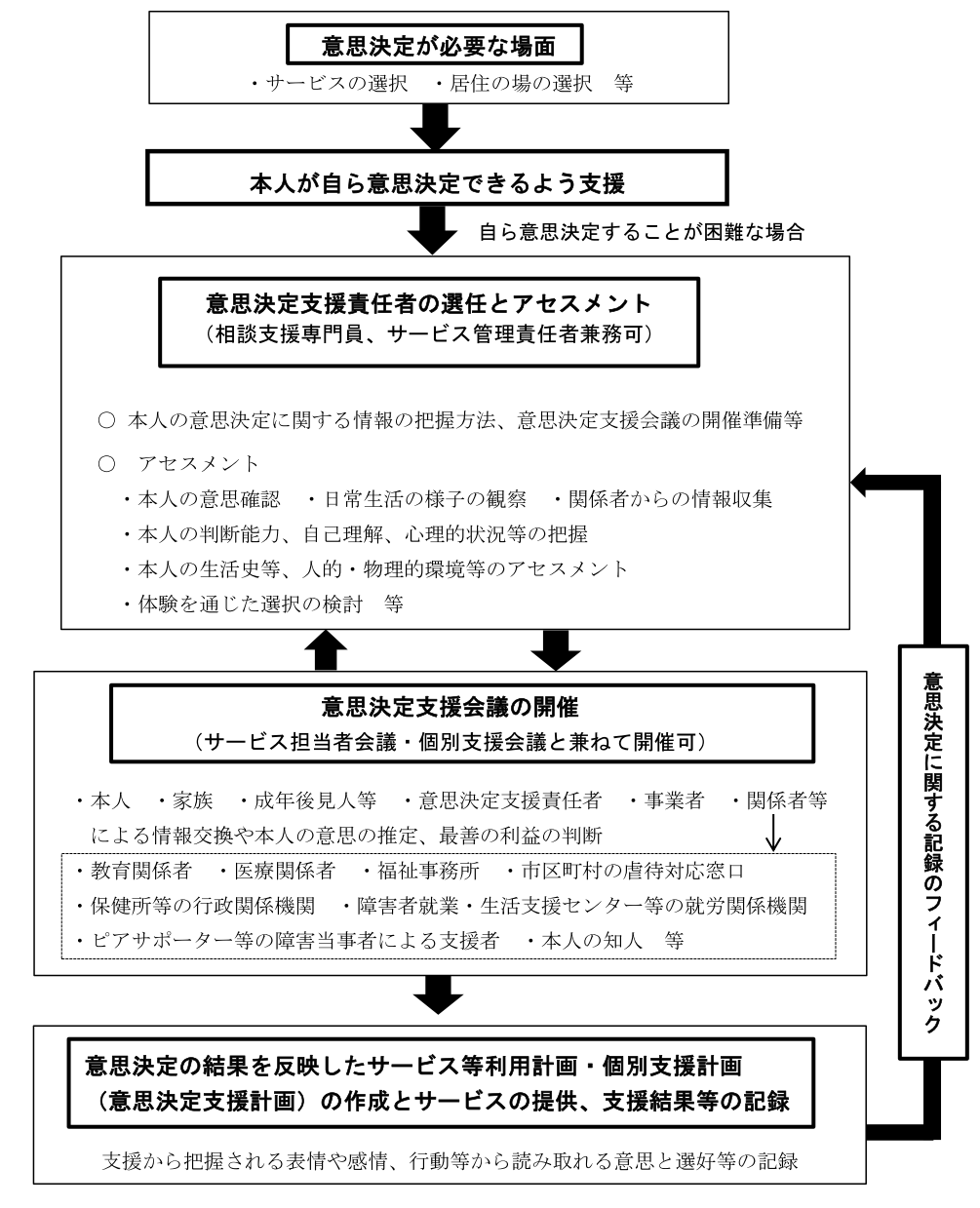 [Speaker Notes: - 展開の詳細はガイドラインを参考のこと。
- 意思決定支援会議を既存のサービス担当者会議や個別支援会議と兼ねて開催することが可能となっている。
    - 既存の仕組みと併用しやすいメリットがある一方で、個別支援会議を開催したので意思決定支援を行ったという実績アリバイ作りが行われる恐れもある。相談支援専門員がきちんと把握している必要がある。
    - 相談支援専門員もサービス担当者会議を開催したことをもって意思決定支援を行ったという実績にしてはならない。
    - 主に枠組みを定めているため、意思決定支援の具体的な内容やスキルを定めているものではない。]
意思決定支援の場面と方法の整理
意思決定支援の場面
日常生活場面における支援
地域や社会福祉施設で提供されている
制度化された支援
成年後見制度等

意思決定支援の方法
意思決定場面への直接的支援
分かりやすい情報提供、本人と支援者との信頼関係形成、意思形成や意思表出に関する支援、成功体験の積み重ねと失敗の許容とやり直しの支援等
環境への間接的支援
制度施策の整備、意思決定に関する社会的価値や態度等の文化的背景へのアクション、実現に向けたネットワークやチームアプローチ等
沖倉智美（2017）「相談支援従事者養成研修における意思決定支援の取り扱い」研究代表者小澤温『相談支援従事者研修のプログラム開発と評価に関する研究平成28年度総括研究報告書』を参考に作成
新カリキュラムに基づく相談支援従事者養成研修モデル研修(現任研修), SSA2018-2019(c) 不許複製
[Speaker Notes: - 意思決定支援の場面
  - ①日常生活場面における支援
    施設でも支援が行われていること、地域に於いても支援されている。エコマップなどで整理できるとよい。意思決定の場合、施設や家庭などの機能をアセスメントする方法もあれば、誰の影響を受けやすいかという人をアセスメントする観点も有用。
  - ②制度化された支援
    - 成年後見制度などは枠組みは定めているが、具体的な意思決定の質を担保する仕組みはあまりないため、支援があるからといって意思決定支援ができる訳ではない。制度に丸投げしない支援が求められる。

- 意思決定支援の方法
  - 意思決定は本人をとりまく関係性のなかで行われる。いわゆる面談場面で行われる訳ではない。とはいえ、分かりやすい情報提供などのように相談支援専門員のスキルは意思決定に大きく影響を与える。
  - 意思決定には制度や文化など環境が大きな影響を与える。環境への働きかけは重要な支援。働きかけができない場合でも意思決定支援には環境の影響が大きいことを相談支援専門員が意識しておく必要がある。例）制度がなければ諦めることも多い。]
意思決定支援における相談支援専門員の役割
局所的な視点
生活や日中活動における個々の意思決定場面に対応。
担い手は、サービス管理責任者や支援員等が想定される。

過程的な視点
その人の生涯もしくは、ライフステージを通した視点で意思決定支援を考え、対応していく。
担い手は、相談支援専門員が想定される。

局所の積み重ねが過程になる
１つ１つの場面における意思決定支援の集積が、本人の未来の意思決定を創る。
本人と支援者の協働作業。
本人と支援者の孤立を防止する視点。
沖倉智美（2017）「相談支援従事者養成研修における意思決定支援の取り扱い」研究代表者小澤温『相談支援従事者研修のプログラム開発と評価に関する研究平成28年度総括研究報告書』を参考に作成
[Speaker Notes: - 当たり前ではあるが、①局所的な視点と②過程的な支援の区別は、サービス管理責任者や相談支援専門員に期待される役割という意味合い。必ずしも局所的だからサービス管理責任者や直接支援の支援員、過程的だから相談支援専門員という訳ではない。

- 局所局所の積み重ね。前のスライドの、

> 分かりやすい情報提供、本人と支援者との信頼関係形成、意思形成や意思表出に関する支援、成功体験の積み重ねと失敗の許容とやり直しの支援等

が積み重なる。細かな意思決定の積み重ねが経験になり、人生に影響を与えるかもしれない。施設や病院といった限られた空間で意思決定を積み重ねたとしても、施設や病院の外での生活に結びつくとは限らない。施設において与えられたおやつしか選択していない人（あるいは持ち物制限の厳しい病院で自分の好きな飲み物も選べない人に）にグループホーム選びができるだろうか？とう視点は重要であると思われる。

意思決定は関係性の中で行われる。本人と支援者だけではない。本人と事業所、施設だけでもない。地域のなかで意思決定の場や機会を広げることも大事。]
具体例として、 (自立支援)協議会を活用した個別事例の支援からの地域課題の把握、課題の共 有、課題解決に向けた地域づくりや資源開発のための協議、地域への働き掛けや政策的な提言に至 る一連のプロセスと相談支援専門員の役割について解説する。
相談支援とケアマネジメントプロセス
個別相談支援のプロセスの振り返り
インテーク
　　↓
アセスメント
　　↓
ケア計画の作成　　　
　　↓
ケア計画の実施　　　
　　↓
モニタリング
　　↓
　終了
インテーク
インテーク＝入口と考えると・・・
　→ スクリーニング（複雑性と緊急性）
　→ ケアマネジメントの契約

基本姿勢
　→ 十分な時間
　→ 傾聴姿勢
　→ 家族だけでなく、本人からの情報収集
　→ ケアマネジメントの説明と同意
初回の面談／支援の留意点①
最初に本人が登場するとは限らない
最初に相談場面に登場した人のニーズを明確にする
最初に相談場面に登場した人を介して、本人へアプローチする場合がある。

相談者は相談しようと決心するまで迷い、複雑な心境を持っていることが多い。
相談したこと自体を評価し、ねぎらいの言葉を伝えることも必要。
初回の面談／支援の留意点②
主訴とニーズの理解
主訴とニーズが一致する場合もあるが、ズレていることもある。
本人と家族の間でズレていることもある。

緊急性の把握
危機的状況がありそうと判断したら、まず緊急性の把握に話題を集中する。
ニーズとは
支援者
本人
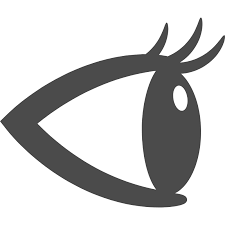 「〇〇したい」

主訴、希望、
望み、要望
ニーズ

達成するために必要なこと
「福祉サービスの専門職は、利用者に対して自分は権力者であるとの自覚を持ち続ける必要がある」（武川2014）。
意思決定支援を踏まえたインテーク場面の留意点
本人と支援者との信頼関係形成に向けた対応
相談者（本人以外の場合）との関係性の構築
本人に直接会い、本人の話を聴く
本人との関係性構築に向けた情報収集
➡ストレングス視点、GSVの活用

意思形成支援
本人にとって分かりやすい情報提供の方法を考える
本人が意思決定した経験等に関する情報収集

意思表出支援
本人がどのように意思表出しているかの情報収集
[Speaker Notes: スライドそのままで良いと思います。

※ インテーク、アセスメント、モニタリングのスライドは削除してもよいと思います。]
アセスメントとは
ケアマネジメントの作業全体をとおして何が最も大切かと問われれば、それはニーズアセスメントである（野中1997）。

アセスメントは、ニーズに関する情報を収集、分析、序列化、体系化することを、ケアマネジャーと利用者が共同して行う過程である（Hepworth & Larsen 1982）

アセスメントは、情報収集・整理だけではない。
収集した情報を支援者が評価・解釈・仮説することが大切。
本人に直接会って、話を聴く。
ニーズの確認、共有を行う。
意思決定支援を踏まえたアセスメント場面の留意点
本人と支援者との信頼関係形成に基づく対応
本人の主訴、希望、願望、夢等の把握
ライフストーリーに耳を傾ける
➡ストレングス視点、意思形成支援等の参考になる

意思形成支援
本人にとって分かりやすい情報提供
経験、体験等による選択肢の獲得

意志表出支援
どのような意志表出ができるか、試行する
➡言葉だけでなく、写真や絵、表情や目の動き
➡意志表出する当事者との出会い、環境の設定
[Speaker Notes: スライドそのままで良いと思います。

※ インテーク、アセスメント、モニタリングのスライドは削除してもよいと思います。]
モニタリング
モニタリングとは
支援計画の見直し、追跡

計画のモニタリング
→時期の設定

計画の実施点検
→出向いての把握
→サービス提供機関からの把握
意思決定支援を踏まえたモニタリング場面の留意点
本人と支援者との信頼関係形成に基づく対応
変化の把握。
新たな選択肢による意思決定への対応。
➡うまくいかなかった・・・のみが変化の要因？
➡本人が成功体験を重ねていくことでの変化も。

意思形成支援
新たな経験値（失敗したと評価されても）の獲得。

意志表出支援
新たな経験を獲得した時の本人の反応を把握する。
環境や本人の変化による意志表出方法の変化にも着目する。

➡情報を収集して、再度アセスメントをすることも。
[Speaker Notes: スライドそのままで良いと思います。

※ インテーク、アセスメント、モニタリングのスライドは削除してもよいと思います。]
まとめ
まとめ（この科目のポイント）
① はじめに

② 相談支援の基本姿勢の振り返り

③ 個別相談支援のプロセスの振り返り
　➡インテーク、アセスメント、モニタリング

④ 意思決定支援の展開

⑤ まとめ
追加
事例を通して学ぶ相談支援専門員として大切な視点
玉木
１　エンパワメントの視点
　　　　　　　　　　　　（相互エンパワメント）
２　アドボカシー（権利擁護）の視点
３　総合的な生活支援の視点
４　連携・チーム支援の視点
５　ニーズに基づく支援の視点
６　中立・公平性の視点
７　生活の質の向上の視点
追加
各事例において留意する重要ポイント②
玉木
利用者の主訴は何か？
利用者のストレングスは？
相談支援専門員の立ち位置
権利擁護の視点
ケアマネジメントプロセスにおける
　　　　　　　　　　　　　ネットワーク形成力
みなさんが関わるケースとしたら……
追加
各事例において留意する重要ポイント②
玉木
ケースに画一的なものはなく、パターン化するものではない
ひとつのケースでも、アプローチはいくつも存在している
しかし、本人中心という視点は、ブレない
事例において、答えを見るのではなく、プロセスが重要である。